LES   SOLVANTS
Définition
Qu'est-ce qu'un solvant ?
Un solvant est un liquide qui a la propriété de dissoudre, de diluer ou d'extraire d'autres substances sans provoquer de modification chimique de ces substances et sans lui-même se modifier.
INTRODUCTION
- Les solvants sont omniprésents 

- Aucun solvant n'est inoffensif
- Les propriétés chimiques des solvants expliquent leur utilisation dans de nombreux secteurs d'activité.
CLASSIFICATION
Les solvants représentent environ 200 substances d’usage courant classées en 9 familles chimiques, elles mêmes regroupées en 3 grands groupes  : 

1- les solvants hydrocarbonés qui ne contiennent que de l’hydrogène et du carbone. 
    Ils sont séparés classiquement en deux familles,:
 les pétroliers non aromatiques 
 les hydrocarbures aromatiques tels le benzène, le toluène, le xylène .

2- Les solvants oxygénés qui contiennent au moins un atome d’oxygène: les alcools, les aldéhydes, les esters, les éthers de glycol, les cétones et les éthers.

les solvants halogénés qui contiennent un atome d’halogène (chlore, fluor, iode ou brome). Le plus souvent, il s’agit de chlore .
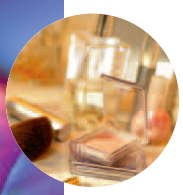 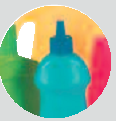 Usages et sources d’exposition
Dégraissants (nettoyage des métaux, des textiles...) 

Adjuvants et diluants (peintures, vernis, encres, colles, pesticides) 

Décapants (élimination des peintures, vernis, colles...) 

Purifiants (parfums, médicaments).
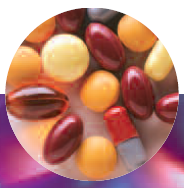 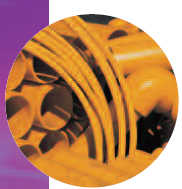 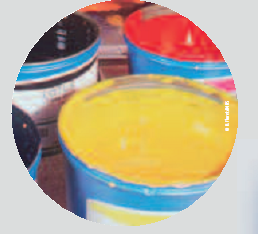 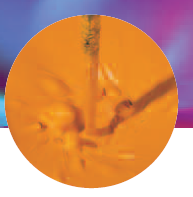 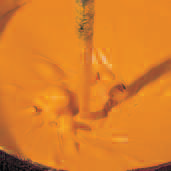 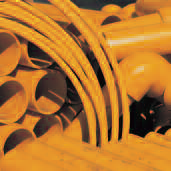 Industrie des peintures et des revêtements
Les pressings : nettoyage à sec
L’industrie pharmaceutique
les adhésifs
les encres d'imprimerie 
les cosmétiques
le nettoyage industriel des métaux
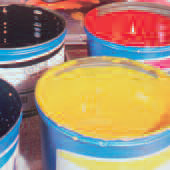 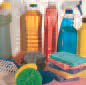 Métabolisme
1-Pénétration:Les solvants peuvent pénétrer dans l'organisme par 3 voies :  

    voie respiratoire (grâce à leur volatilité)
   voie cutanée (quel que soit l'état de la peau)
,   voie digestive (absorption accidentelle). 
 
 2-  métabolisé par le foie
 
 3 - Elimination:   sous forme inchangée dans l'air expiré,    dans les selles, les urines.
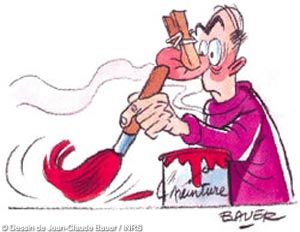 Introduction
VAPEURS

    GAZ
8
[Speaker Notes: Du fait de leur volatilité, les vapeurs de solvants se retrouvent en concentration plus ou moins élevée dans l’air et à de nombreux postes de travail, induisant une exposition le plus souvent respiratoire
De ce fait, la principale voie d’exposition est l’inhalation mais parfois aussi cutanée]
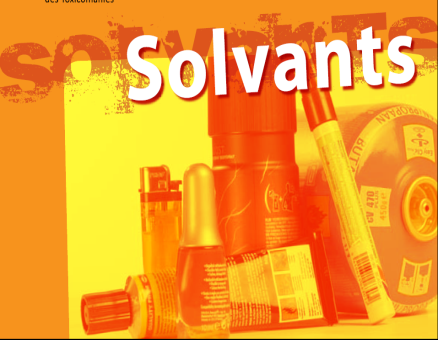 Quels sont les risquesliés à leur utilisation ?
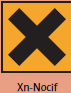 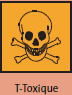 Environnement
Incendie
Explosion
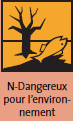 Introduction
Santé
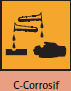 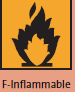 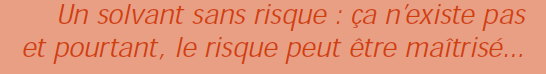 9
[Speaker Notes: ces préparations ne sont pas sans riques IL en EXISTE 3 Types  Malgré des caractéristiques très variables d’un solvant à un autre en termes de toxicité, d’inflammabilité et d’écotoxicité, il faut savoir qu’aucun d’entre eux n’est inoffensif.]
TOXICITE
Toxicité aigüe:
Chez l'homme, une exposition à une forte dose d'un solvant peut aboutir à une intoxication aiguë. 

    Les solvants (affinité pour les organes riches en graisse).
1- Par ingestion
Irritation des muqueuses , voir brûlures et nécrose 

État de choc, perforation, mort
2- par contact cutané
- Tous les solvants organiques sont, à divers degrés, irritants pour la peau et les muqueuses. 

   - Un contact avec un solvant peut donc provoquer des brûlures plus ou moins importantes selon la durée du contact. 

- La peau n'est en rien une barrière pour les solvants, qui passent à travers pour atteindre d'autres organes sensibles.
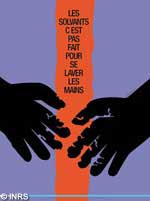 les solvants c'est pas fait pour se laver les mains
3- par inhalation
3.1 Atteinte respiratoire: une irritation des voies aériennes supérieures (bouche, nez, pharynx, larynx)             une pneumopathie accidentelle.

3.2 Atteinte du système nerveux central: L'inhalation d'air contenant une forte concentration en solvant provoque d'abord des manifestations ébrio-narcotiques (sensation d'ivresse, vertiges, maux de tête, nausée). Elles disparaissent au bout de quelques heures. 

En cas d'exposition massive, des troubles de la conscience peuvent apparaître (anesthésie, somnolence, voire coma).
3.3 Atteinte cardiaque:
    Les solvants chlorés et fluorés peuvent perturber le rythme cardiaque(hyperexcitabilité myocardique et crises angineuses).

   Les arythmies qui en résultent peuvent apparaître dans les 48 heures qui suivent l'exposition massive. 

    Ce genre d'effet reste très rare en milieu professionnel. 

3.4 Atteinte rénale et hépatique
Hépato et néphrotoxicité aigües.
Toxicité chronique:
Une exposition régulière, même à faible dose, à un ou plusieurs solvants, peut entraîner à plus ou moins long terme une atteinte souvent irréversible des organes cibles.
1- Atteinte de la peau et des muqueuses
La manipulation régulière de solvants organiques sans gants de protection adaptés rend la peau des mains sèche, rêche et crevassée. 

De plus, le contact répété de solvants avec la peau ou les muqueuses provoque souvent des dermites d’irritations, voire un eczéma de contact. 

Les recherches les plus récentes montrent que les solvants peuvent provoquer de l’asthme.
2- Atteinte du système nerveux central
L'exposition chronique à des solvants divers peut conduire à plus ou mois long terme à des désordres neurologiques et psychiatriques graves réunis sous le terme de

 "psycho-syndrome organique aux solvants"    (POS). 
   
    Autrement appelé encéphalopathie toxique aux solvants, qui évolue en trois stades.
Stade 1:
La durée de latence imprécise(quelques jours à quelques mois), de physiopathologie inconnue et s’exprimant cliniquement par une symptomatologie subjective légère:

-Troubles de l’humeur(dysthymie).
-Perturbation du sommeil.
-Perte de l’énergie et d’intérêt pour les activités normales.
-Troubles de la libido.
-Fatigue intense et diminution des capacités mentales(problème de concentration et de mémoire).
A ce stade, la symptomatologie est réversible.
Stade 2:  début insidieux, survient après plusieurs mois d’exposition, la réversibilité des troubles est variable et s’exprime cliniquement par des dysfonctionnements plus avancés:
      -La fatigue est persistante.
      -Les troubles de l’humeur s’aggravent.
      
A ce stade une amélioration peut survenir en absence d’exposition, mais des déficits cognitifs légers peuvent devenir permanents.
Stade 3: 
  stade d’encéphalopathie toxique sévère.
   Des altérations graves et permanentes des fonctions nerveuses , souvent associées à des lésions structurelles. 

   L’évolution est insidieuse et les lésions sont irréversibles correspondant à une atrophie corticale.

   Les lésions retentissent sur les activités quotidiennes du sujet par perte des capacités intellectuelles, troubles de la personnalité et du jugement, et de la mémoire.
3- Atteinte du SN périphérique
La polyneuropathie périphérique peut survenir chez les travailleurs exposés chroniquement à certains solvants(n hexane, méthyle n butyl cétone, trichloréthylène).

   Il s’agit de troubles de la conduction sensitive et motrice, détectables par EMG.
4- Atteinte neurosensorielle
Auditive: sous l’effet du CS2 (disulfure de carbone), toluène, xylène, styrène, et trichloréthylène. 

Visuelle: à type de dyschromatopsie.
5-Atteinte endocrinienne
Le CS2 responsable d’hypothyroïdie et d’action diabétogène.
6-Action sur le sang
Le solvant le plus dangereux pour le sang est le benzène. 

Son utilisation est très strictement réglementée. 

Certains éthers de glycol et plusieurs solvants azotés sont aussi soupçonnés d'être hématotoxiques. 

Le styrène pourrait modifier la proportion de différentes sous populations des lymphocytes circulants.
7- Atteinte du foie et des reins
Les solvants étant en partie métabolisés par le foie(augmentation du taux sérique des sels biliaires) 

   éliminés par les reins(glomérulonéphrite d’évolution insidieuse) , 

  ces organes sont des cibles privilégiées. 
   C'est ainsi qu'on observe des nécroses du foie ou des reins chez des sujets exposés à des solvants polyhalogénés (contenant plusieurs atomes de brome, chlore, fluor ou iode) ou azotés.
8- Cancérogénicité
De nombreux solvants métabolisés par le foie sont cancérogènes chez l'animal et sont suspectés de l'être aussi chez l'homme. Cependant, les seuls solvants reconnus cancérogènes pour l'homme 	
le benzène
 le 2-nitropropane.
9- Effets sur la reproduction
Comme la plupart des solvants passent la "barrière placentaire", les femmes enceintes doivent prendre des précautions supplémentaires lorsqu'elles en manipulent. 
  
 L’exposition chronique aux solvants peut être responsable d’une réduction de la fertilité et d’avortements chez les femmes, et de malformations congénitales(SN, becs de lièvre)
10- Risques d'incendie ou d'explosion
A l'exception de certains dérivés halogénés, tous les solvants sont inflammables. 

  
     Les risques d'incendie et d'explosion dépendent des caractéristiques physico-chimiques de chaque solvant.
Prévention
Technique:
     
 Collective:
-Substitution par un produit moins dangereuxUne fois le risque "solvant" caractérisé, il faut prioritairement tenter de remplacer le solvant dangereux par un produit ou un procédé présentant moins de risques. .
La prévention de l'exposition respiratoire doit être assurée par des systèmes d'encoffrement et de captage au plus près des émissions, de façon à évacuer les aérosols et les vapeurs.
 
	La concentration en solvants dans l'atmosphère du poste de travail doit être maintenue au niveau le plus faible possible et en dessous des valeurs limites (VLE ou VME) du solvant concerné. 
De plus, le local devra disposer d'un système de ventilation générale
Individuelle:
- La prévention de l'exposition par voie cutanée passe par la mécanisation de certaines tâches associée au port d'équipements de protection individuelle résistants au solvant utilisé : vêtements de protection, gants et lunettes de sécurité

  
- protection respiratoire
Manipulation des solvants
Les personnes qui utilisent des solvants (et celles qui travaillent à proximité) doivent être informées des risques présentés par les produits, des précautions à observer et des mesures à prendre en cas d'accident.
Se laver les mains fréquemment avec un savon doux, en particulier avant de manger ou de boire.

 Ne jamais se laver les mains avec un solvant.

 - Ne pas boire, manger ni fumer dans les locaux où sont utilisés les solvants.
Médicale:
-Examen clinique orienté sur le système nerveux et ses fonctions avec évaluation de l’humeur et des performances par des tests psychométriques.

-Enregistrement des données relatives aux solvants(nature chimique, durée et intensité d’exposition, moyens de protection collectifs et individuels,…) sur dossier médical.

-Porter une attention particulière sur certaines catégories socioprofessionnelles(femmes enceintes).

-Recherche d’une susceptibilité particulière aux solvants: neuro, hémato, hépato, et néphrologique.
-Dosages biotoxicologiques des solvants et de leurs métabolites dans le sang et les urines, et leur enregistrement sur dossiers.

REPARATION 
Benzène : TMP N° 4
HEXANE: TMP N°58
Hydrocarbures 84